PBIS
Positive behavioral intervention and supports
Gov. Kasich signed HB 318 in August 2018, with an effective date of Nov. 2, 2018. Broadly, this act: 

• Specifies requirements for the implementation and training of Positive Behavioral Interventions and Supports and other social-emotional programs for students; 

• Outlines parameters for the suspension and expulsion of students, particularly for students in grades prekindergarten through grade 3; 

• Provides grant funding for school safety training and school climate.
What is PBIS?

“Positive Behavioral Intervention and Supports (PBIS) is an 
evidence-based 
three-tiered framework 
for improving and integrating data, systems, and practices affecting student outcomes every day.”
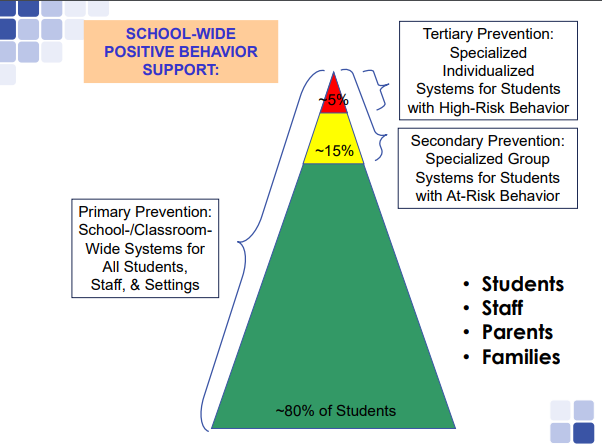 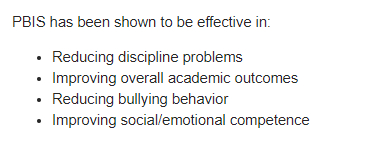 Behavioral Change…
Is an instructional process.

We change student behavior by changing adult behavior.
Trauma-Brain vs. Learning-Brain
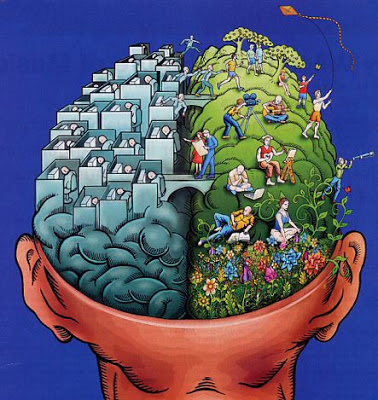 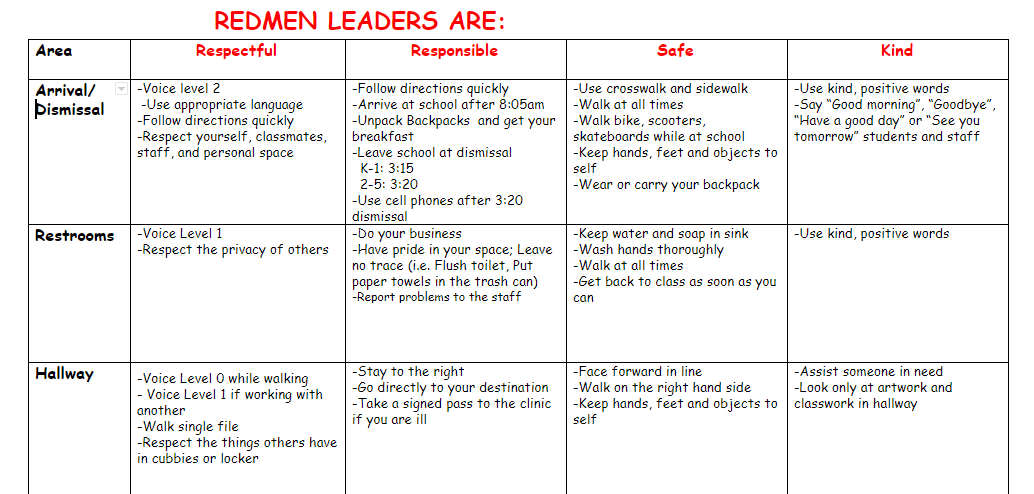 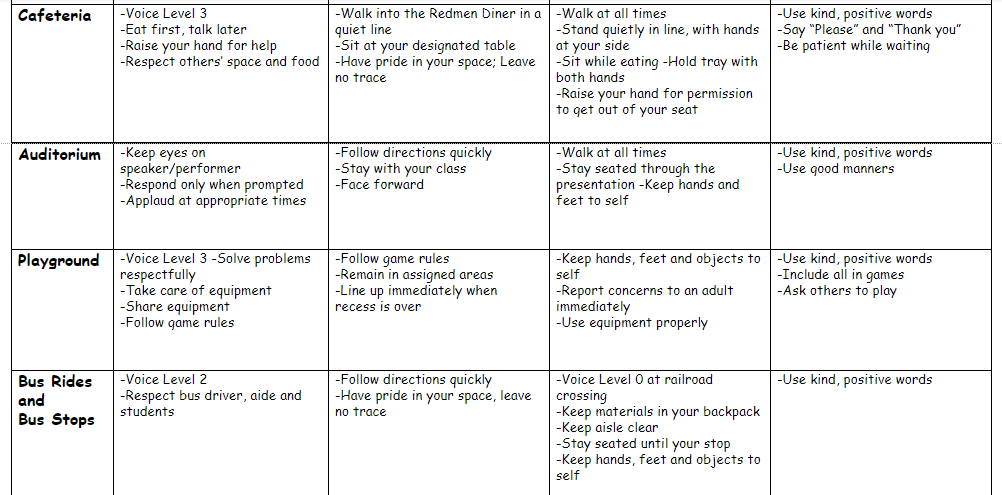 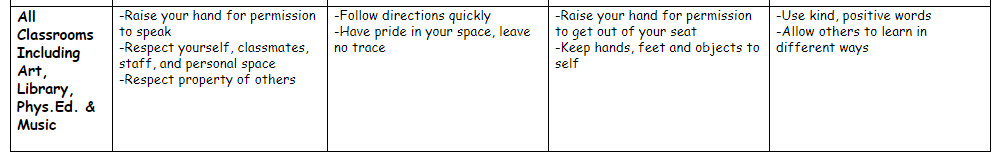 The following slides are just EXAMPLES.
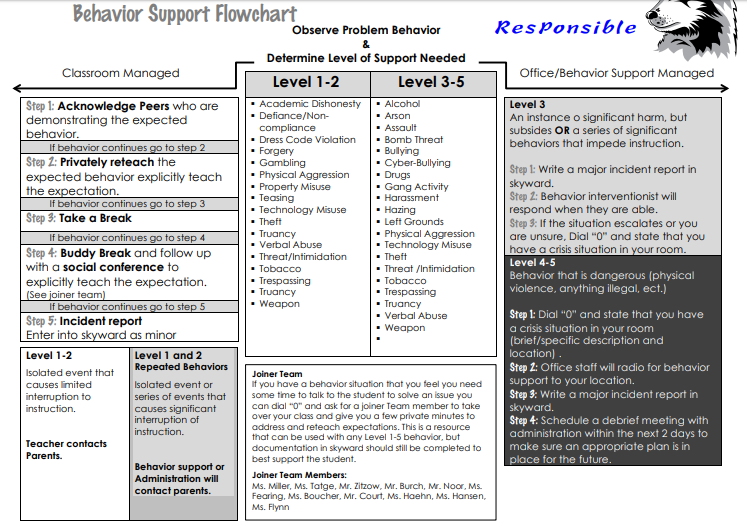 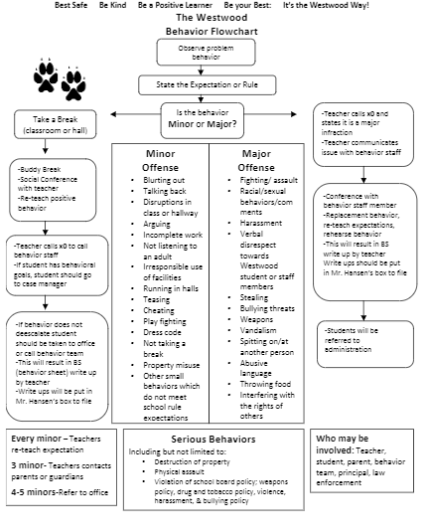 Good Behavior Acknowledgements
Acknowledgements for Good Behaviors: 
Rewards 
Praise
Shout-outs
Attendance at special events
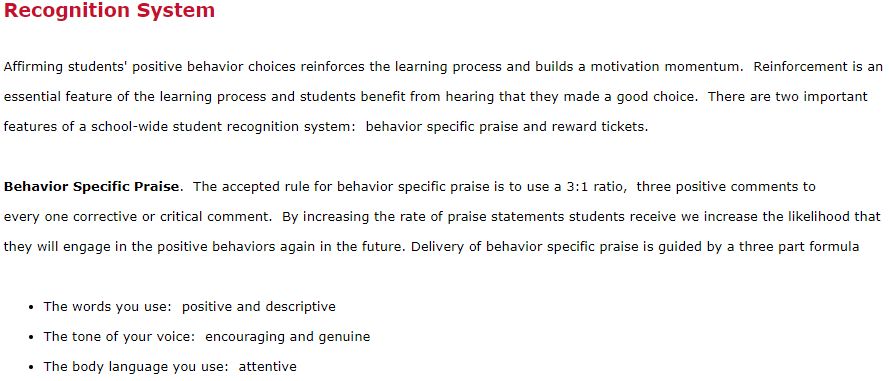 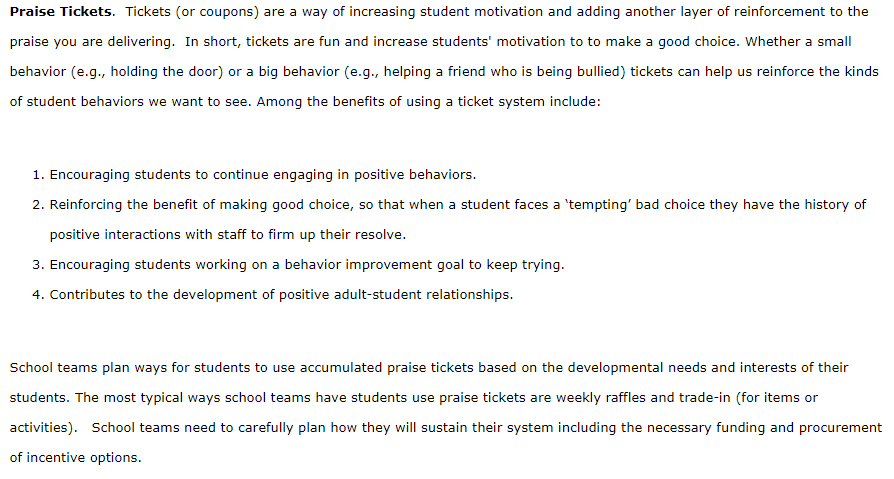 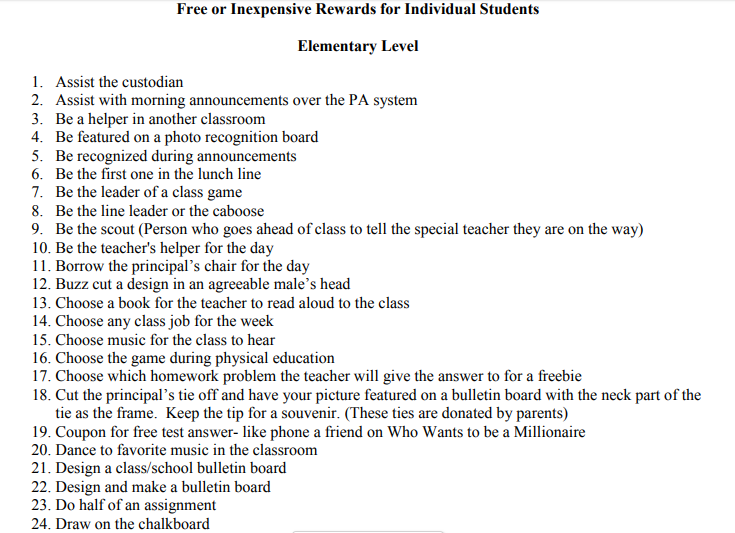 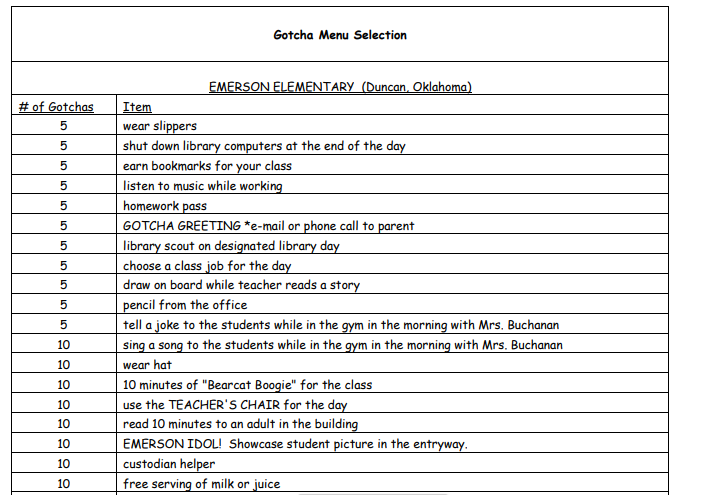 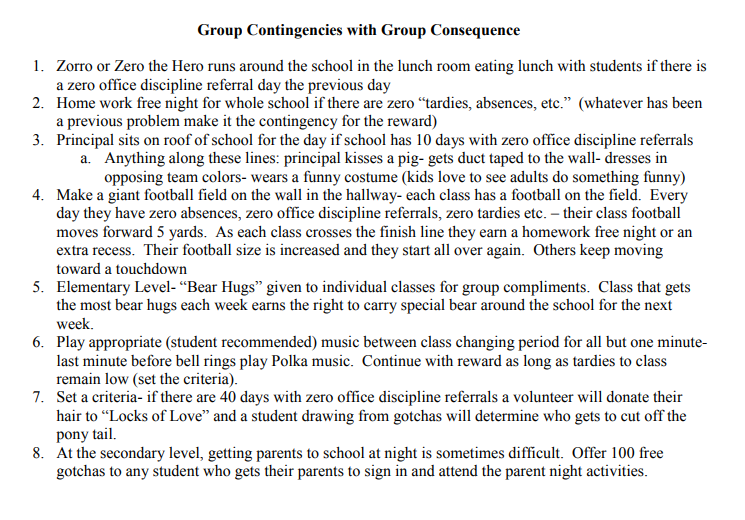 Consequences
PBIS in not void of consequences.  It uses natural consequences and logical consequences as opposed to punishments.
The purpose of consequences is to change student behavior. If student behavior does not change, then the consequence is not effective. 

Use of consequences can be somewhat fluid from student to student.  A specific consequence may work for one student but not another.
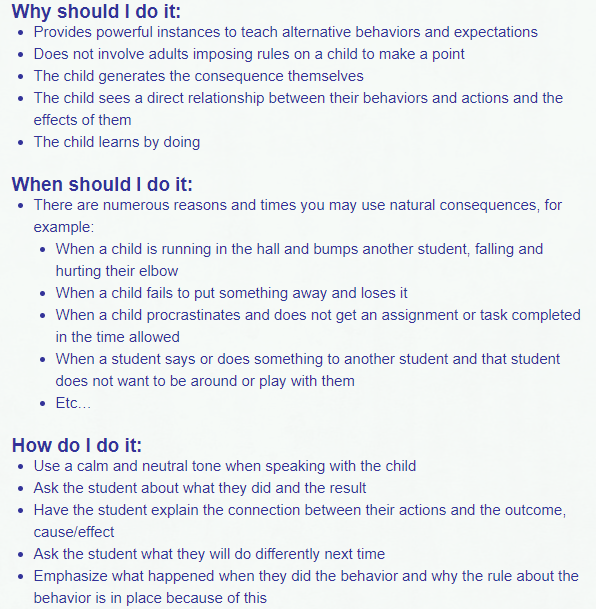 Natural Consequences:
Logical Consequences:
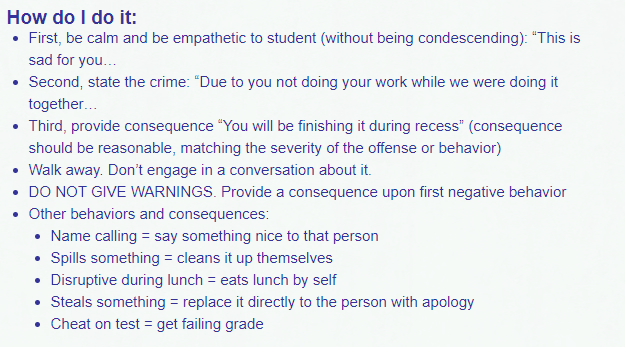 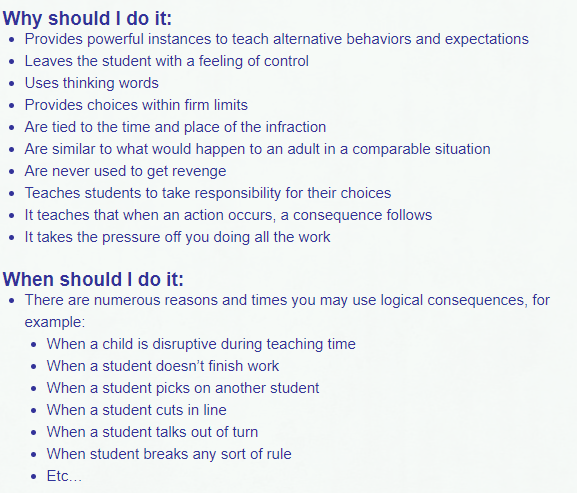 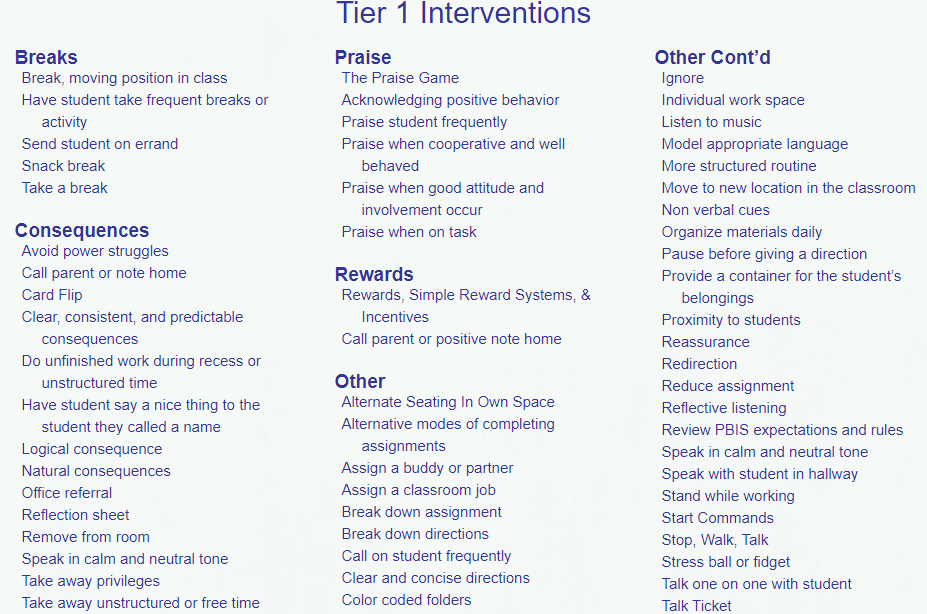 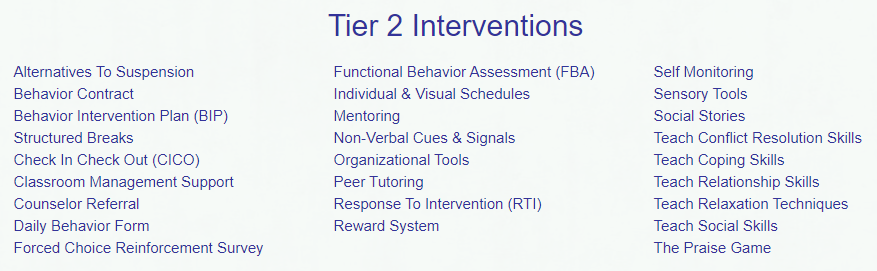 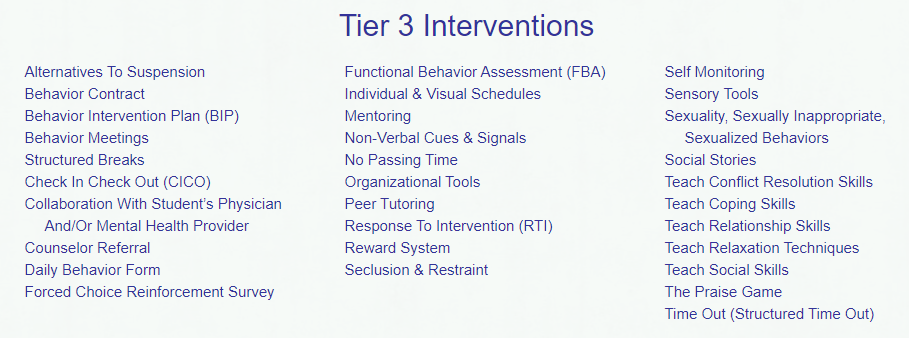